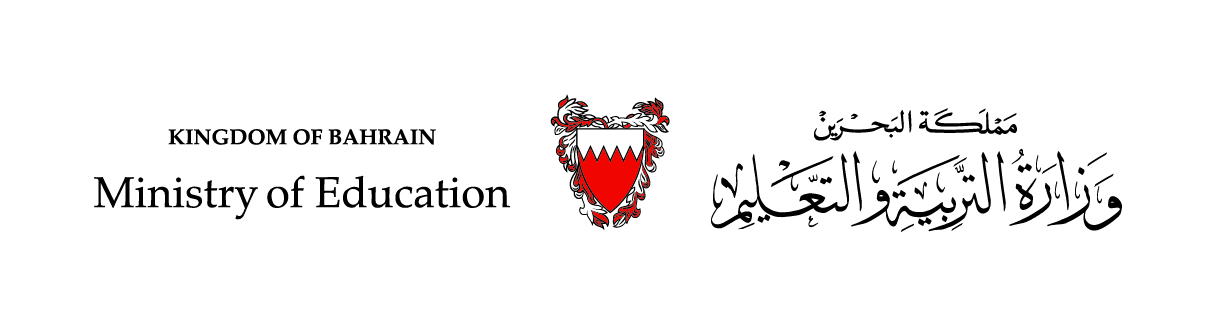 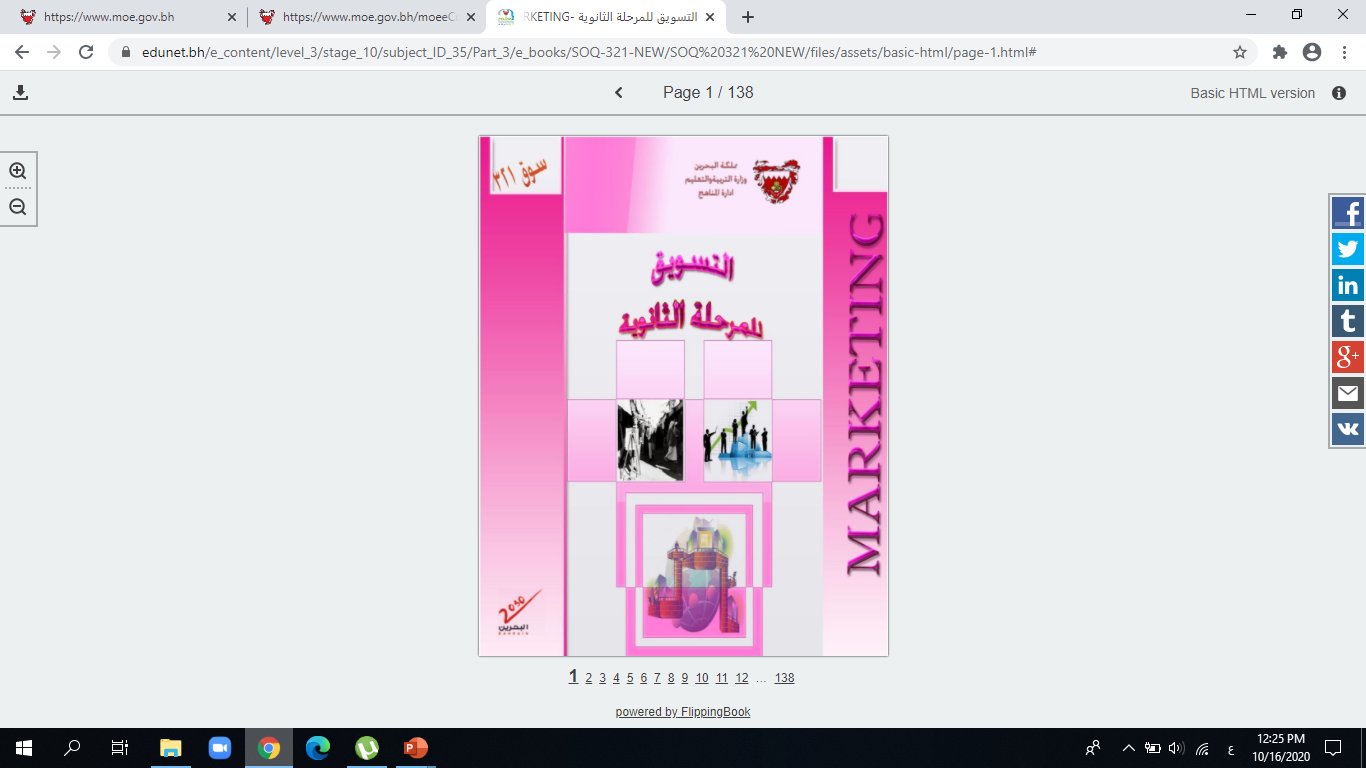 التسويقسوق 321
الفصول من 3-6
مقرر اختياري غير ملزم/ المسار التجاري
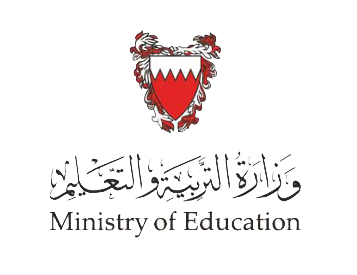 الوحدة الثانية
دراسة سلوك المستهلك
وزارة التربية والتعليم –الفصل الدراسي الثاني 2020-2021م
سوق321                    التسويق                               الوحدة الثانية                        الفصل الرابع:  تجزئة السوق
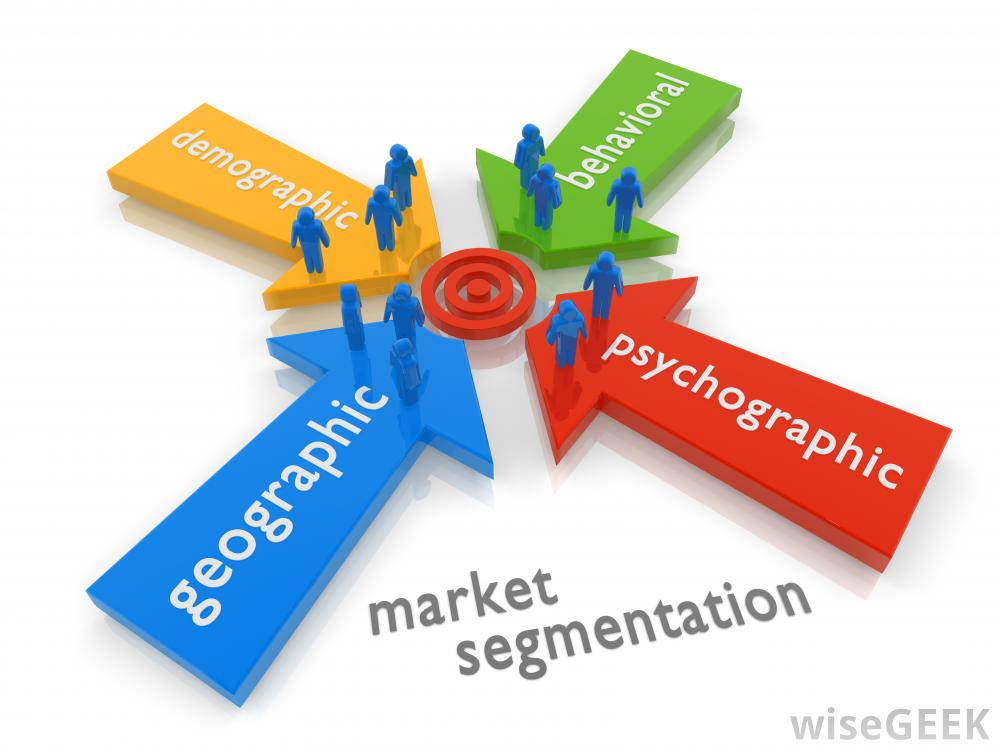 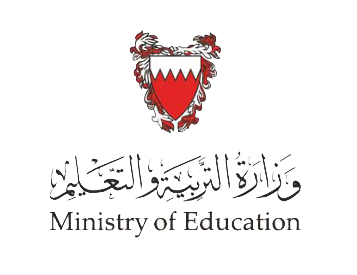 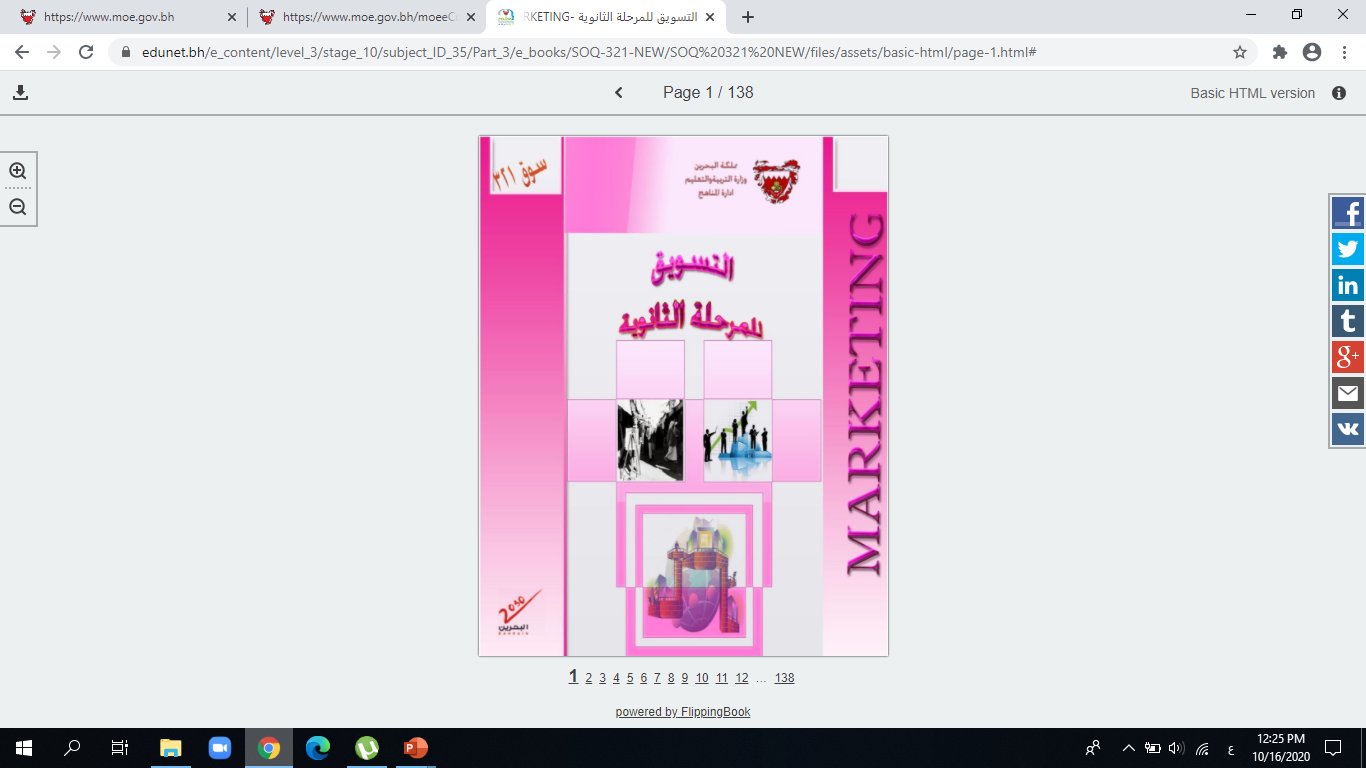 الفصل الرابع
تجزئة السوق
مفهوم السوق.
أنواع الأسواق.
مفهوم تجزئة السوق.
أسس تجزئة السوق
الصفحات 44-53
وزارة التربية والتعليم –الفصل الدراسي الثاني 2020-2021م
سوق321                    التسويق                               الوحدة الثانية                        الفصل الرابع:  تجزئة السوق
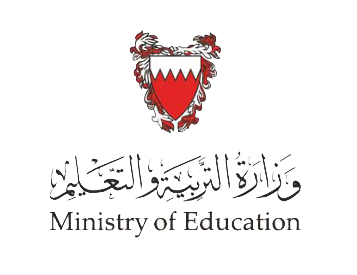 أهداف الدرس
يُتَوَقَع من الطالب بعد الانتهاء من هذا الدرس أن:

يعرف مفهوم السوق وتجزئة السوق.

يذكر أنواع الأسواق.

يستنتج مزايا تجزئة السوق.

يصنف أسس تجزئة السوق.
وزارة التربية والتعليم –الفصل الدراسي الثاني 2020-2021م
سوق321                    التسويق                               الوحدة الثانية                        الفصل الرابع:  تجزئة السوق
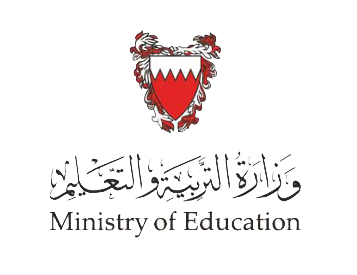 مفهوم السوق
الحاجة أو الرغبة في المنتج
4
السوق  جميع المستهلكين المحتملين الذين يتشابهون في حاجاتهم ورغباتهم، والذين لديهم المقدرة والرغبة في القيام بعملية التبادل من أجل إشباع تلك الحاجات والرغبات.
الاستعداد للشراء
1
الاهتمام بالمنتج
3
2
القدرة الشرائية
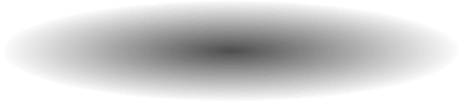 أربع معايير ليصبح الفرد مستهلكًا محتملًا
وزارة التربية والتعليم –الفصل الدراسي الثاني 2020-2021م
سوق321                    التسويق                               الوحدة الثانية                        الفصل الرابع:  تجزئة السوق
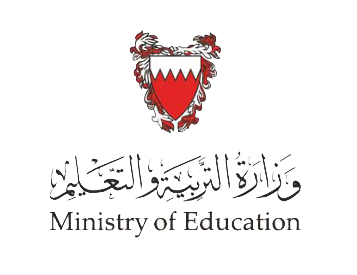 أنواع الأسواق
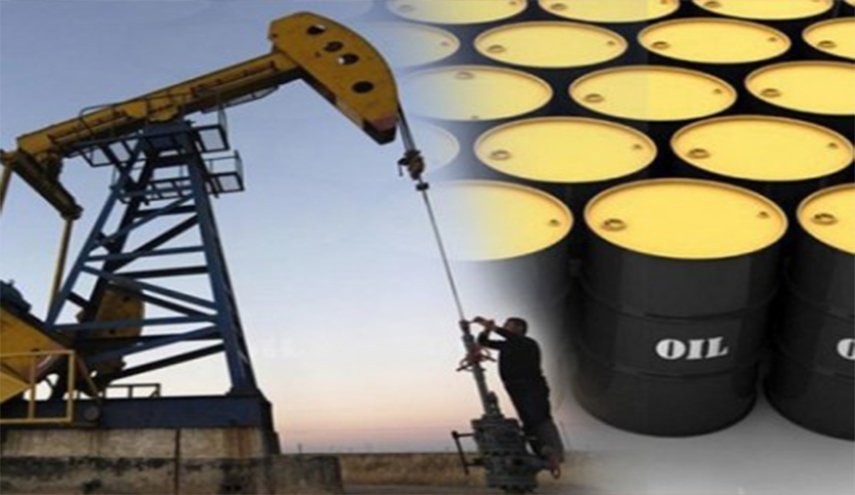 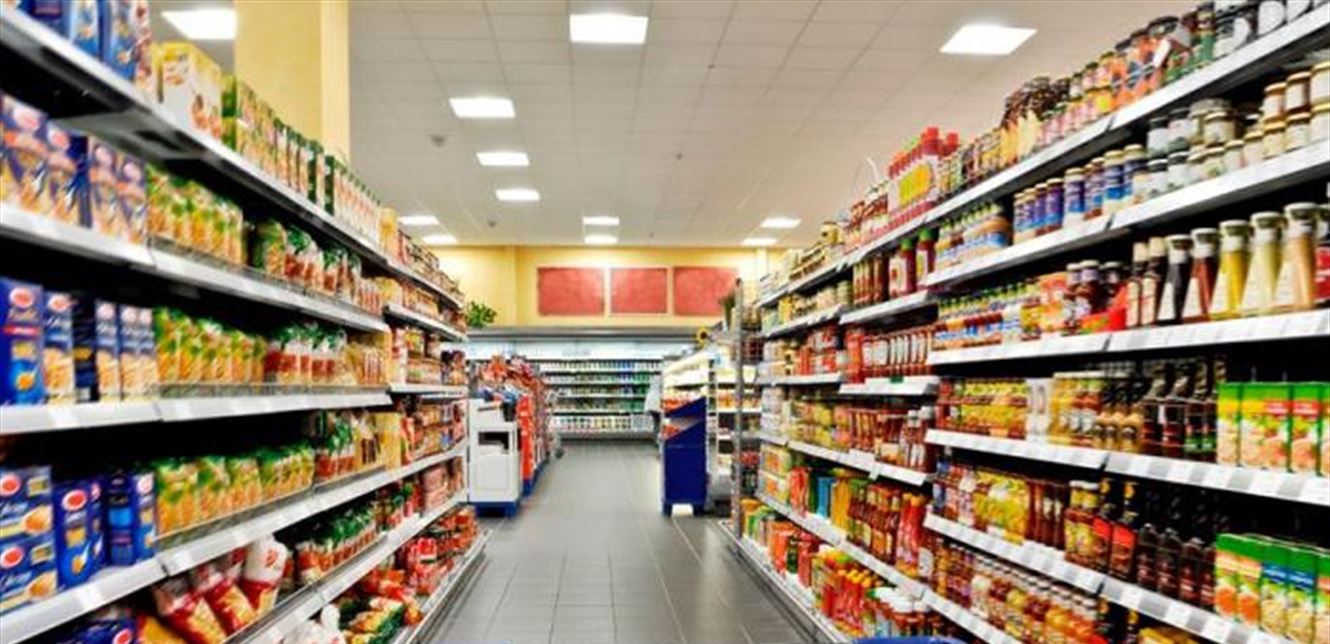 وزارة التربية والتعليم –الفصل الدراسي الثاني 2020-2021م
سوق321                    التسويق                               الوحدة الثانية                        الفصل الرابع:  تجزئة السوق
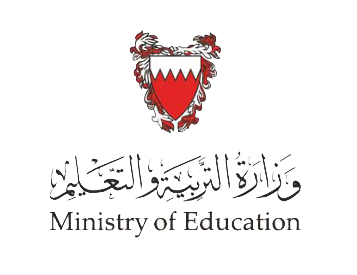 مفهوم تجزئة السوق
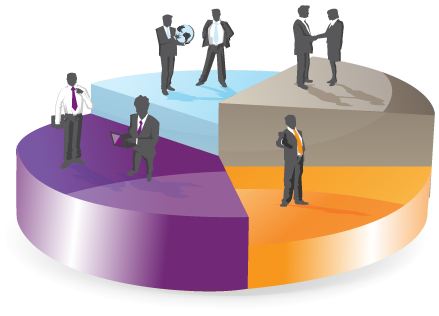 تجزئة السوق هي عملية تقسيم السوق إلى مجموعات واضحة على أساس المشترين أو المستهلكين الذين يحتاجون إلى سلع مختلفة أو مزيج تسويقي مختلف.
وزارة التربية والتعليم –الفصل الدراسي الثاني 2020-2021م
سوق321                    التسويق                               الوحدة الثانية                        الفصل الرابع:  تجزئة السوق
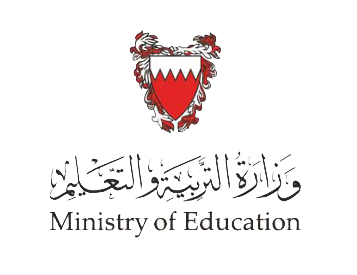 مزايا تجزئة السوق
1
2
3
مزايا تجزئة السوق
4
5
وزارة التربية والتعليم –الفصل الدراسي الثاني 2020-2021م
سوق321                    التسويق                               الوحدة الثانية                        الفصل الرابع:  تجزئة السوق
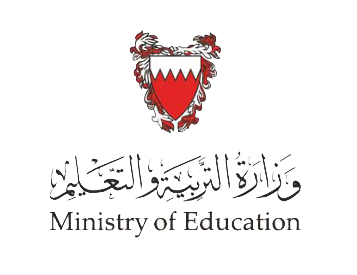 أسس تجزئة السوق
التجزئة الجغرافية
التجزئة النفسية
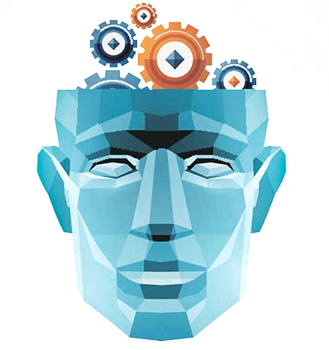 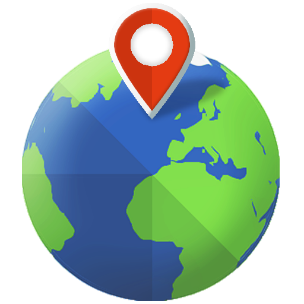 يقسم عن طريق استعمال المتغيرات السيكوجرافية مثل المتغيرات المتعلقة بالخصائص الشخصية للمستهلك ونمط الحياة.
يقسم السوق على أساس الموقع، مثل المناطق الجغرافية، والدول، والمحافظات، والمدن، والقرى، والأحياء.
أسس تجزئة السوق
التجزئة الديموغرافية
التجزئة السلوكية
يقسم السوق على أساس بعض المتغيرات الديموغرافية، كالجنس، والعمر، والدخل، والتعليم، ولون البشرة، والديانة، والجنسية، والحالة الاجتماعية، والطبقة الاجتماعية.
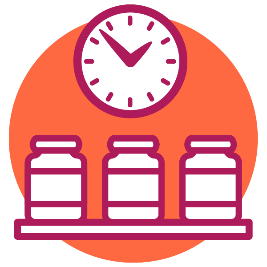 يتضمن التقسيم عددًا من المتغيرات مثل معدل الاستعمال، الولاء للعلامة، مرحلة الاستعداد الخاصة بالمستهلك، والمنافع التي يسعى الحصول عليها بشراء المنتج.
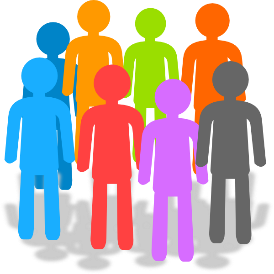 وزارة التربية والتعليم –الفصل الدراسي الثاني 2020-2021م
سوق321                    التسويق                               الوحدة الثانية                        الفصل الرابع:  تجزئة السوق
؟
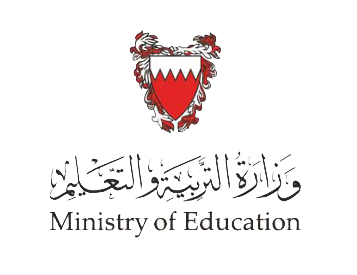 التقويم
1.  مسوّق شامبو يصنف المشترين على أساس الاستعمال الخفيف، الوسط، أو الكبير لمنتجاته، التصنيف هو مثال على:
ج.  التجزئة الديموغرافية.
أ.  التجزئة الجغرافية.
د.  التجزئة النفسية.
ب.  التجزئة السلوكية.
وزارة التربية والتعليم –الفصل الدراسي الثاني 2020-2021م
سوق321                    التسويق                               الوحدة الثانية                        الفصل الرابع:  تجزئة السوق
؟
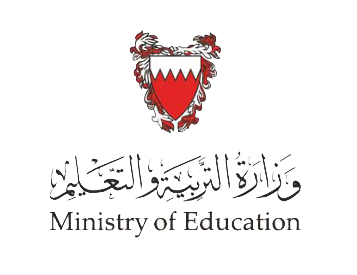 التقويم
2.  عملية تقسيم السكان حسب أماكن هؤلاء السكان ومناطقهم هي من التجزئة الجغرافية.
خطأ
صح
وزارة التربية والتعليم –الفصل الدراسي الثاني 2020-2021م
سوق321                    التسويق                               الوحدة الثانية                        الفصل الرابع:  تجزئة السوق
؟
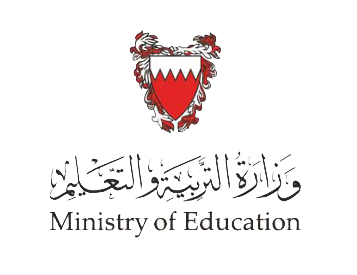 التقويم
3.  يركز منتجي عربات التزلج على الثلوج في المستهلكين الذين يعيشون في مناطق ذات درجة حرارة مرتفعة.
خطأ
صح
وزارة التربية والتعليم –الفصل الدراسي الثاني 2020-2021م
سوق321                    التسويق                               الوحدة الثانية                        الفصل الرابع:  تجزئة السوق
؟
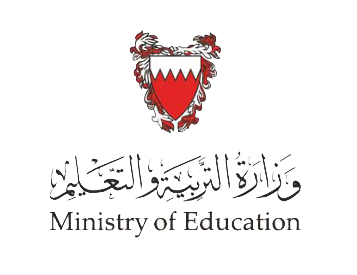 التقويم
4.  التصنيف على أساس التجزئة الجغرافية يتضمن (الحالة الاجتماعية – التعليم – المهنة).
خطأ
صح
وزارة التربية والتعليم –الفصل الدراسي الثاني 2020-2021م
سوق321                    التسويق                               الوحدة الثانية                        الفصل الرابع:  تجزئة السوق
؟
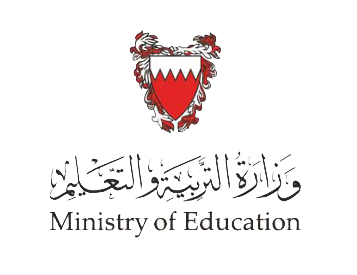 التقويم
أكمل الآتي:
      أ. يعتبر تقسيم مملكة البحرين إلى خمس محافظات من التجزئة   .........................
      
     ب. ولاء بعض الزبائن لشركة بتلكو للاتصالات في ظل وجود منافسين يعتبر من التجزئة .........................

     ج. استهداف الجامعات الخاصة لخريجي المرحلة الثانوية والذين تبلغ أعمارهم 18 سنة تعتبر من التجزئة ..............

     د.  يعتبر استهداف مكاتب السياحة لزبائن نمط حياتهم يعتمد على التغيير وحب السفر من التجزئة .......................
تأكد من إجابتك
وزارة التربية والتعليم –الفصل الدراسي الثاني 2020-2021م
سوق321                    التسويق                               الوحدة الثانية                        الفصل الرابع:  تجزئة السوق
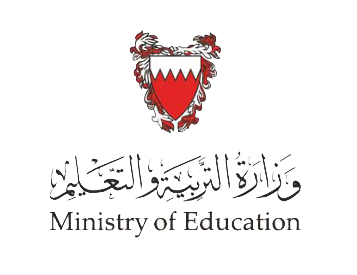 التقويم
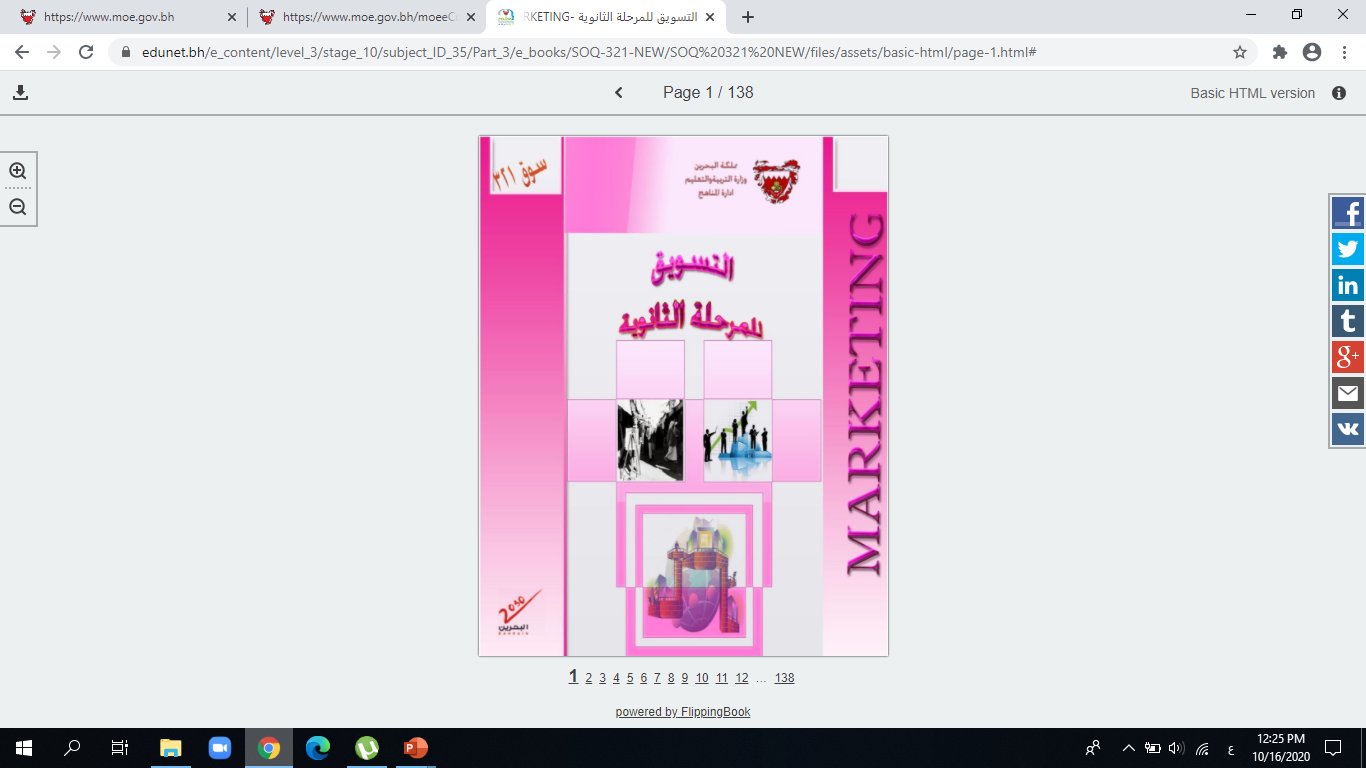 نشاط إضافي
أجب على التدريبات والأنشطة في الكتاب المدرسي الصفحات  52-53
وزارة التربية والتعليم –الفصل الدراسي الثاني 2020-2021م
سوق321                    التسويق                               الوحدة الثانية                        الفصل الرابع:  تجزئة السوق
سوق321                    التسويق                               الوحدة الثانية                        الفصل الرابع:  تجزئة السوق
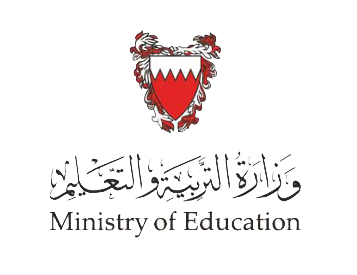 نهاية الدرس
شكراً لكم ،، وفقكم الله
وزارة التربية والتعليم –الفصل الدراسي الثاني 2020-2021م
سوق321                    التسويق                               الوحدة الثانية                        الفصل الرابع:  تجزئة السوق
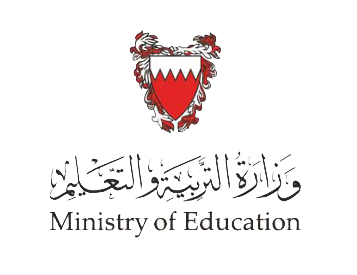 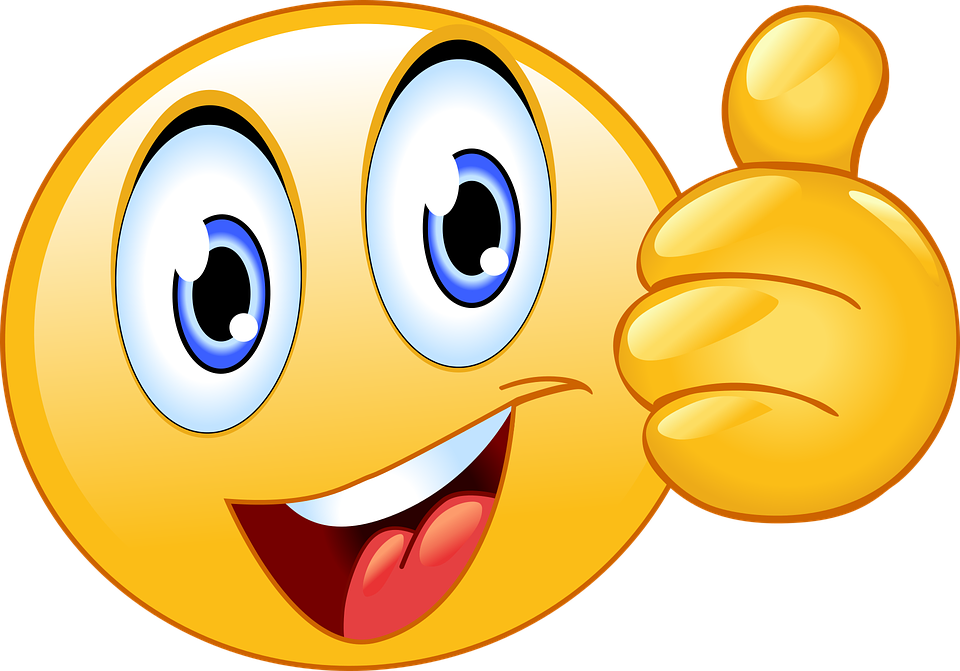 التالي
وزارة التربية والتعليم –الفصل الدراسي الثاني 2020-2021م
سوق321                    التسويق                               الوحدة الثانية                        الفصل الرابع:  تجزئة السوق
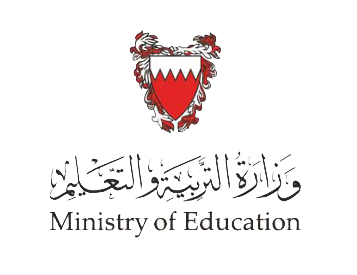 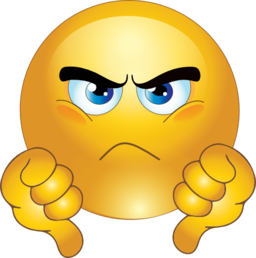 رجوع
وزارة التربية والتعليم –الفصل الدراسي الثاني 2020-2021م
سوق321                    التسويق                               الوحدة الثانية                        الفصل الرابع:  تجزئة السوق
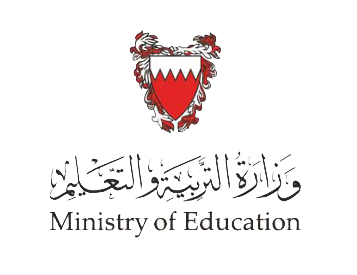 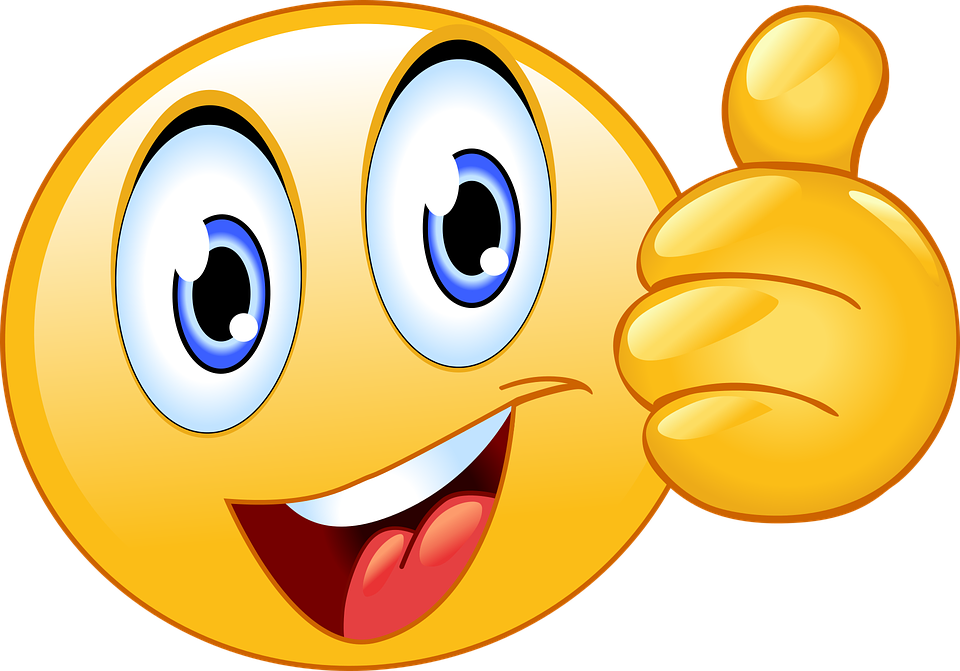 التالي
وزارة التربية والتعليم –الفصل الدراسي الثاني 2020-2021م
سوق321                    التسويق                               الوحدة الثانية                        الفصل الرابع:  تجزئة السوق
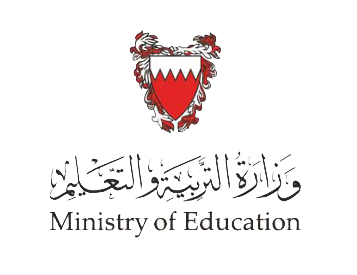 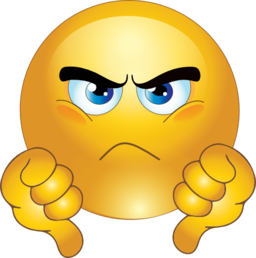 رجوع
وزارة التربية والتعليم –الفصل الدراسي الثاني 2020-2021م
سوق321                    التسويق                               الوحدة الثانية                        الفصل الرابع:  تجزئة السوق
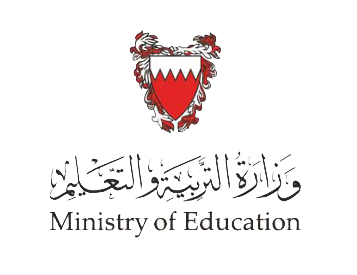 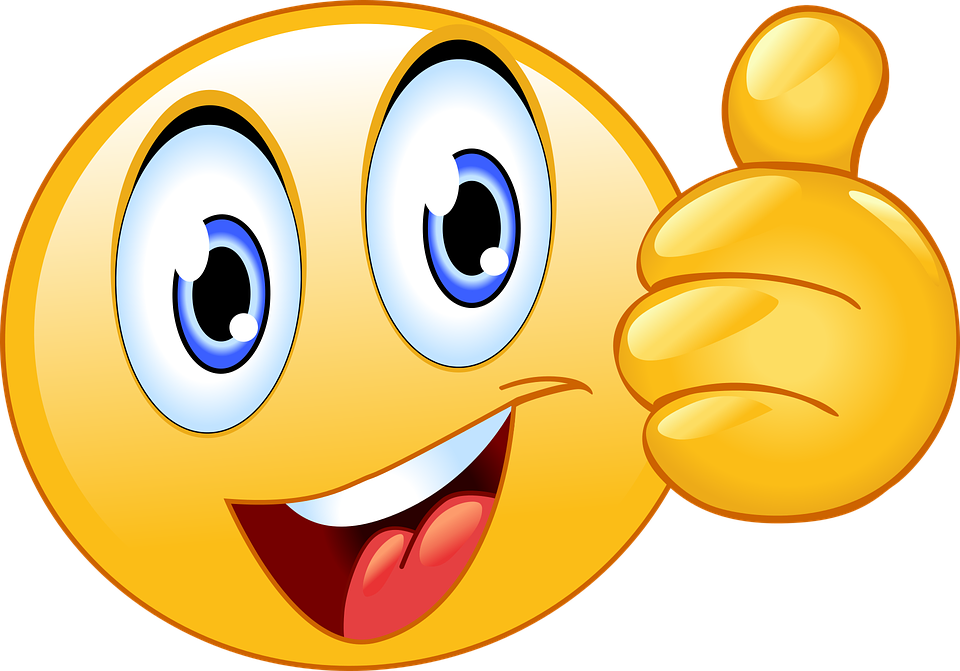 الإجابة الصحيحة:  يركز منتجي عربات التزلج على الثلوج في المستهلكين الذين يعيشون في مناطق ذات درجة حرارة منخفضة.
التالي
وزارة التربية والتعليم –الفصل الدراسي الثاني 2020-2021م
سوق321                    التسويق                               الوحدة الثانية                        الفصل الرابع:  تجزئة السوق
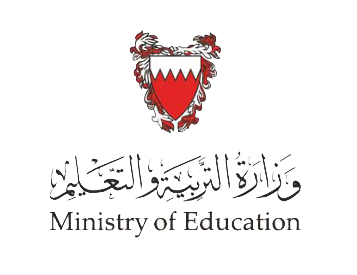 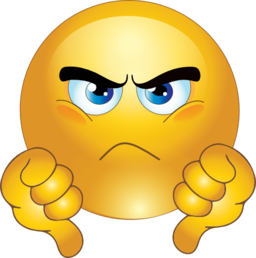 رجوع
وزارة التربية والتعليم –الفصل الدراسي الثاني 2020-2021م
سوق321                    التسويق                               الوحدة الثانية                        الفصل الرابع:  تجزئة السوق
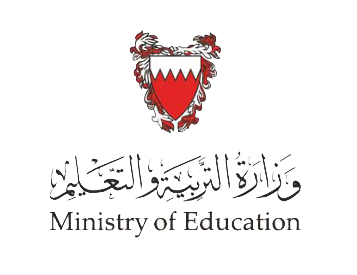 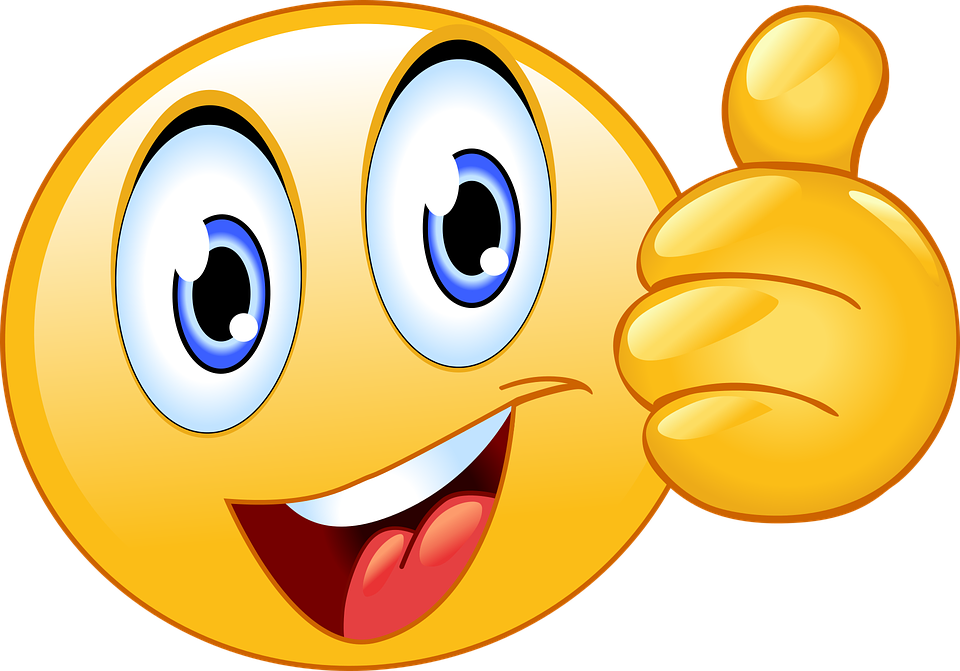 الإجابة الصحيحة:  التصنيف على أساس التجزئة الديموغرافية يتضمن (الحالة الاجتماعية – التعليم – المهنة).
التالي
وزارة التربية والتعليم –الفصل الدراسي الثاني 2020-2021م
سوق321                    التسويق                               الوحدة الثانية                        الفصل الرابع:  تجزئة السوق
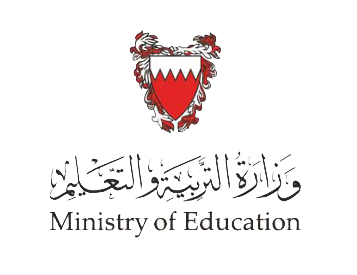 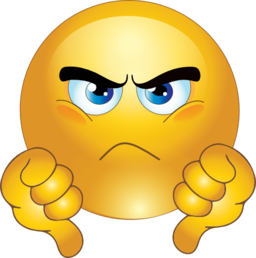 رجوع
وزارة التربية والتعليم –الفصل الدراسي الثاني 2020-2021م
سوق321                    التسويق                               الوحدة الثانية                        الفصل الرابع:  تجزئة السوق
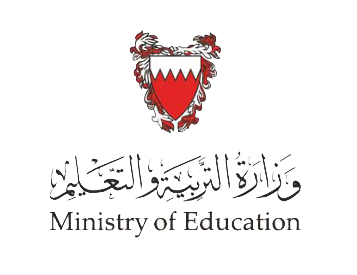 الإجابة
أكمل الآتي:
      أ. يعتبر تقسيم مملكة البحرين إلى خمس محافظات من التجزئة   الجغرافية.
      
     ب. ولاء بعض الزبائن لشركة بتلوك للاتصالات في ظل وجود منافسين يعتبر من التجزئة السلوكية.

     ج. استهداف الجامعات الخاصة لخريجي المرحلة الثانوية والذين تبلغ أعمارهم 18 سنة تعتبر من التجزئة الديموغرافية.

     د.  يعتبر استهداف مكاتب السياحة لزبائن نمط حياتهم يعتمد على التغيير وحب السفر من التجزئة النفسية.
التالي
وزارة التربية والتعليم –الفصل الدراسي الثاني 2020-2021م
سوق321                    التسويق                               الوحدة الثانية                        الفصل الرابع:  تجزئة السوق